“Bowen Technovation Celebrates 25 Years…
Thanks!!!!!”
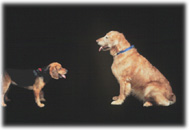 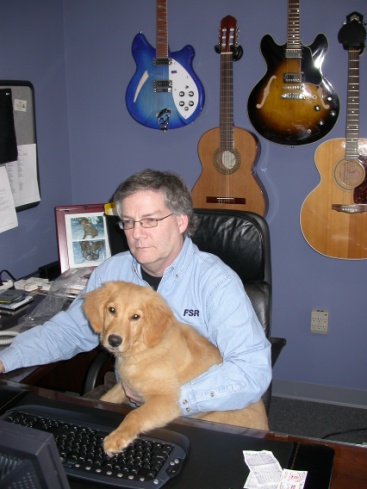 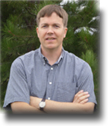 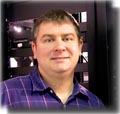 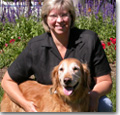 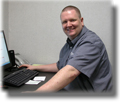 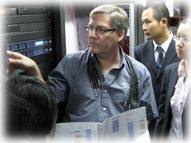 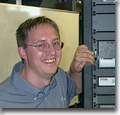 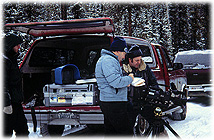 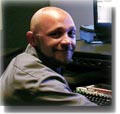 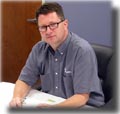 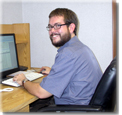 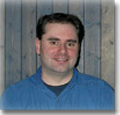 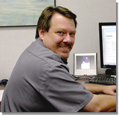 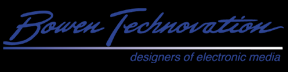 “Modern Instructional/Event Presentation Technologies for Immersive/Planetarium Theaters”

A Workshop for GLPA2011 
 
By: Mike Grznar, Jeff Norris
© ℗ 2011 Bowen Technovation, USA
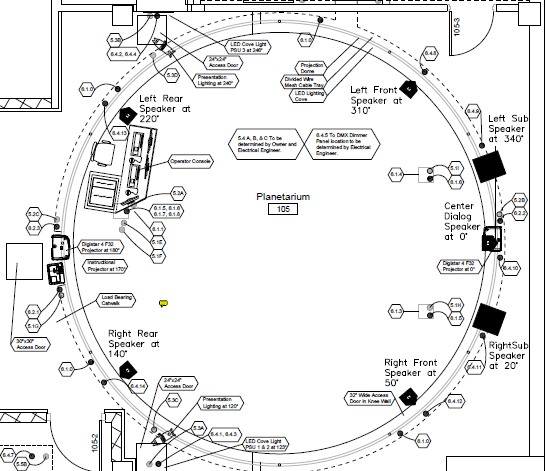 Computer/video/audio connection in floorbox under podium
Computer/video/audio connection in floorbox under podium
Computer/video/audio connection in pop up box at console.
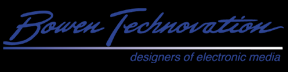 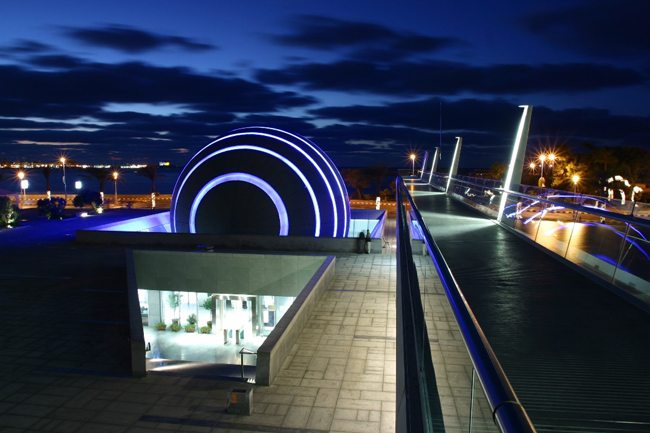 Interesting Recent Projects
P-H-M Planetarium Mishawaka, IN
Cranbrook  Institute, MI
East Hartford Glastonbury, CT
Biblioteca, Alexandria, EG
CCSD Gillette Schools, WY
Missouri Western State University, MO
Valdosta Sate University, GA
Calgary Science  Center
Computer History Museum, Silicon Valley
Palomar Planetarium, CA
Roberson Museum 
	Planetarium, NY
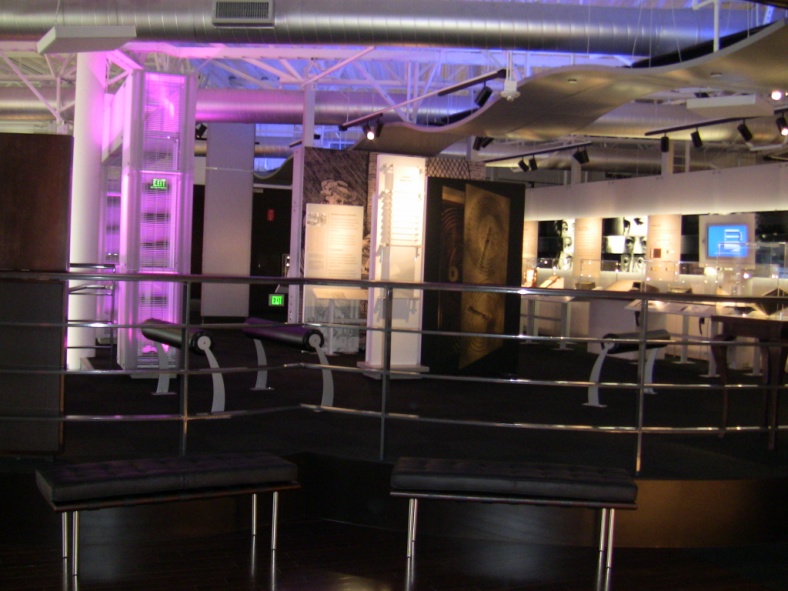 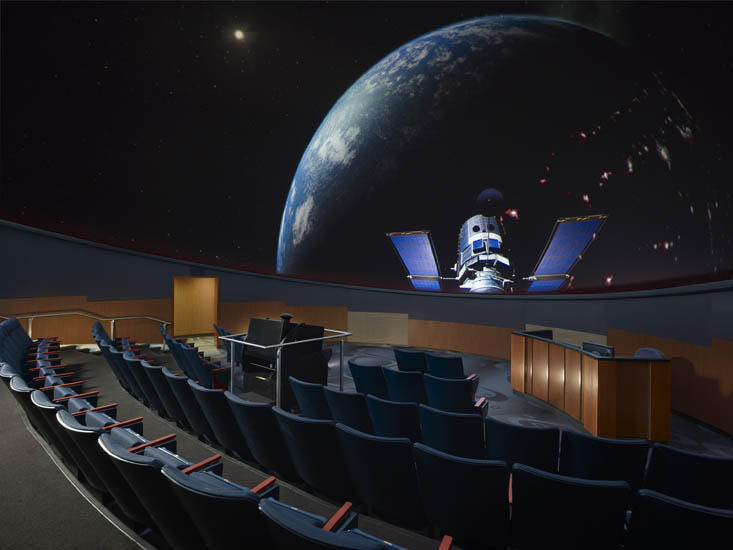 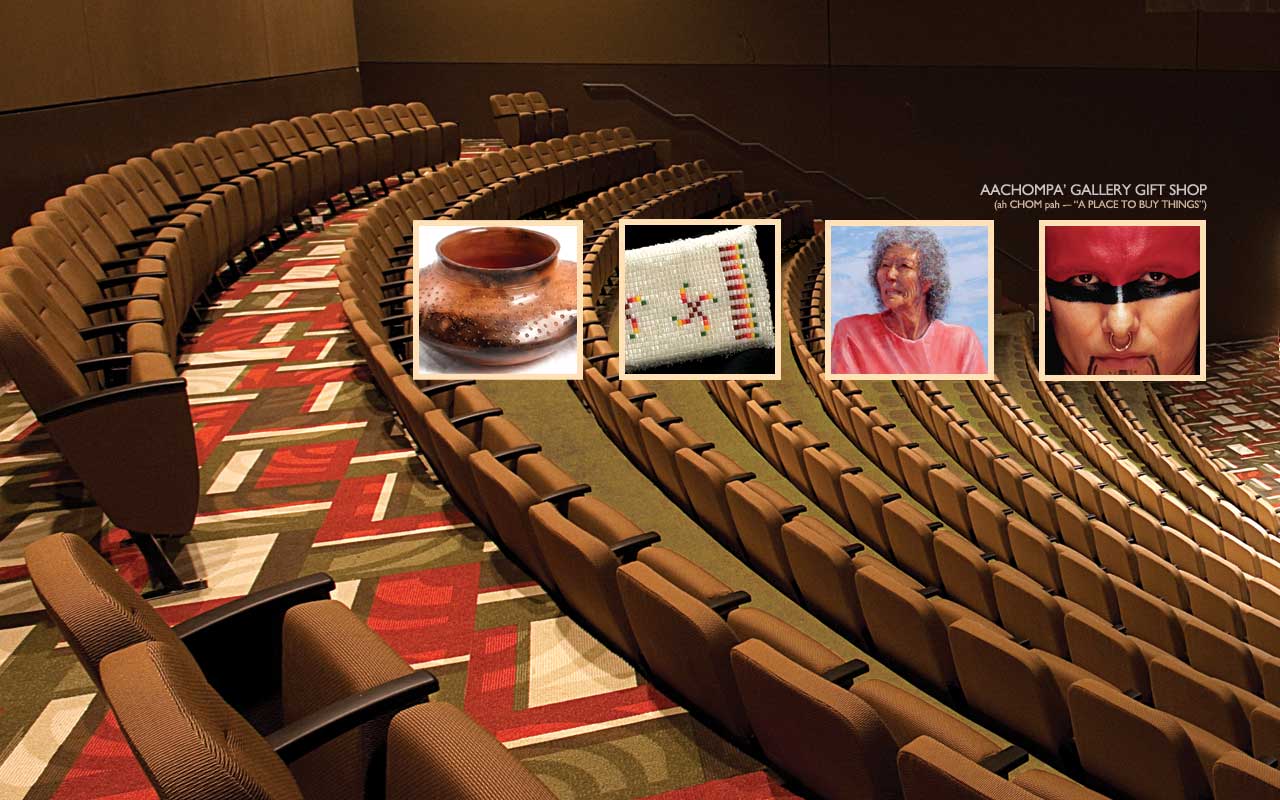 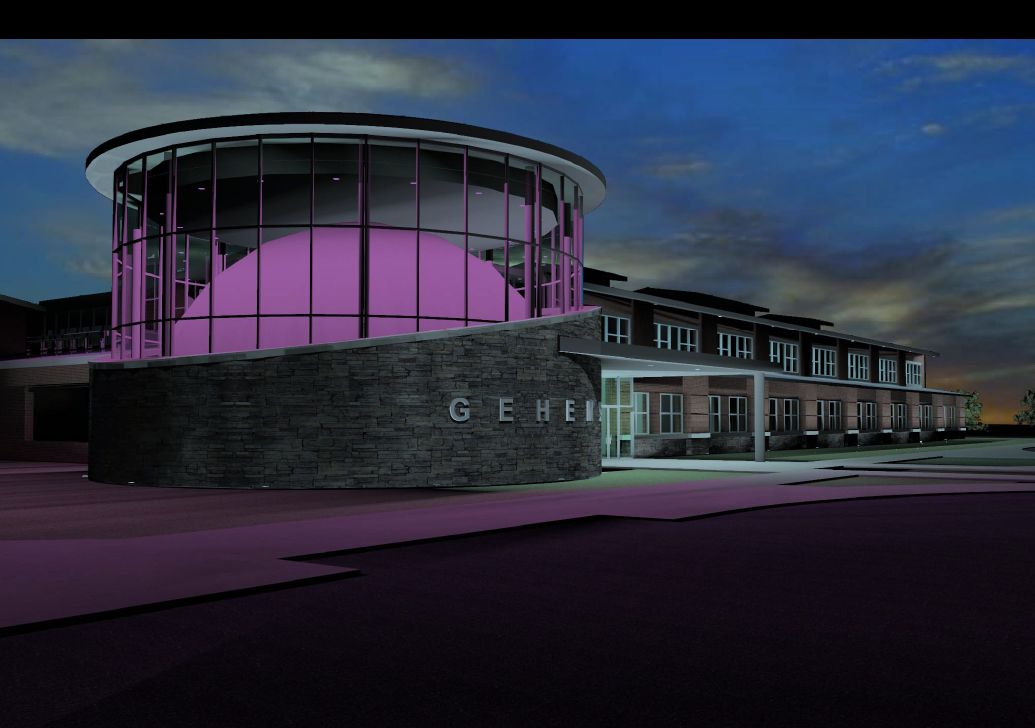 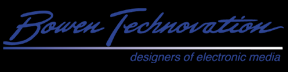 In Our Booth
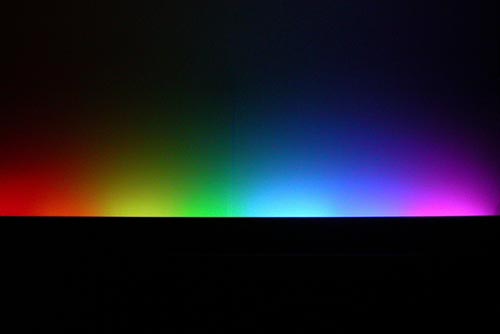 New G4 LED Light Control GUI
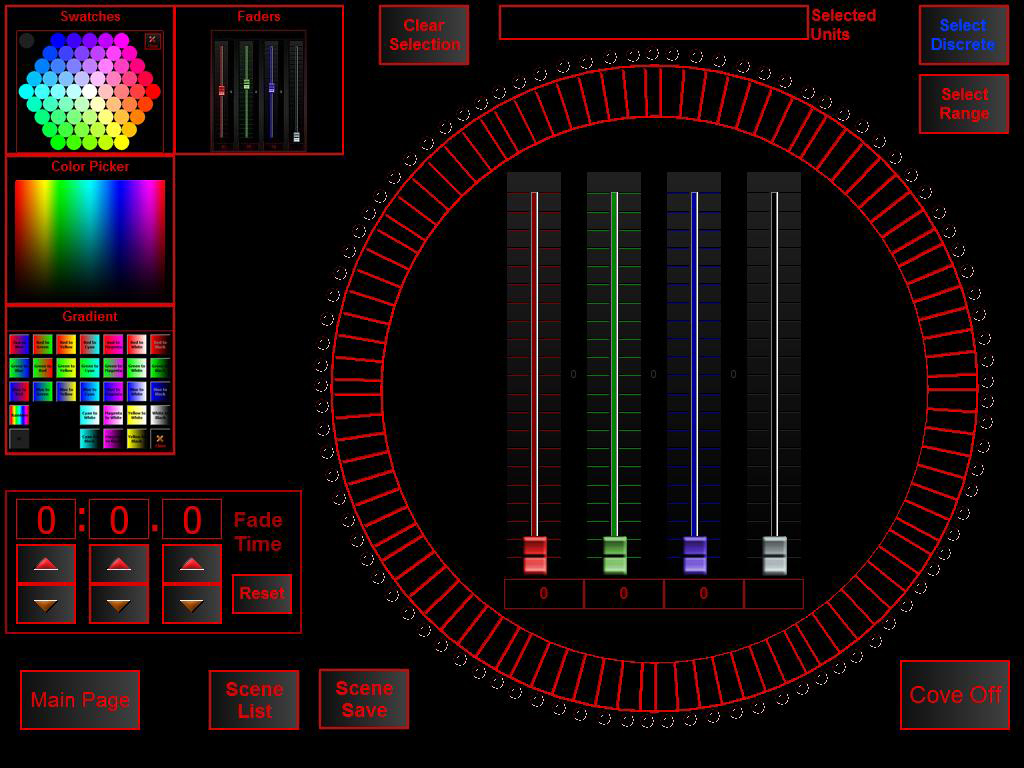 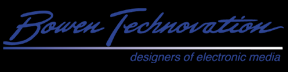 In Our Booth
New G4 LED Light Control GUI
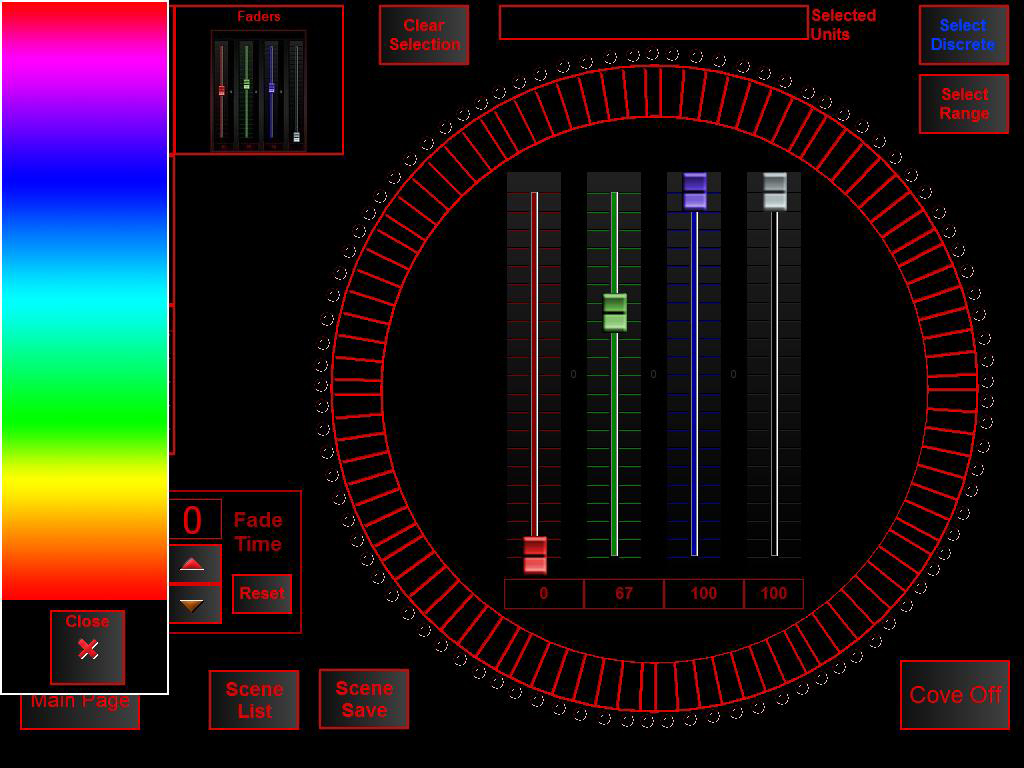 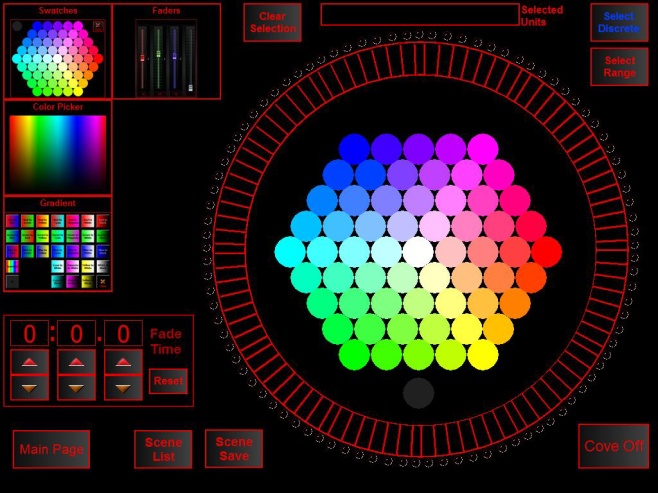 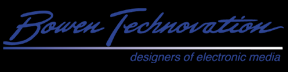 In Our Booth
New G4 LED Light Control GU
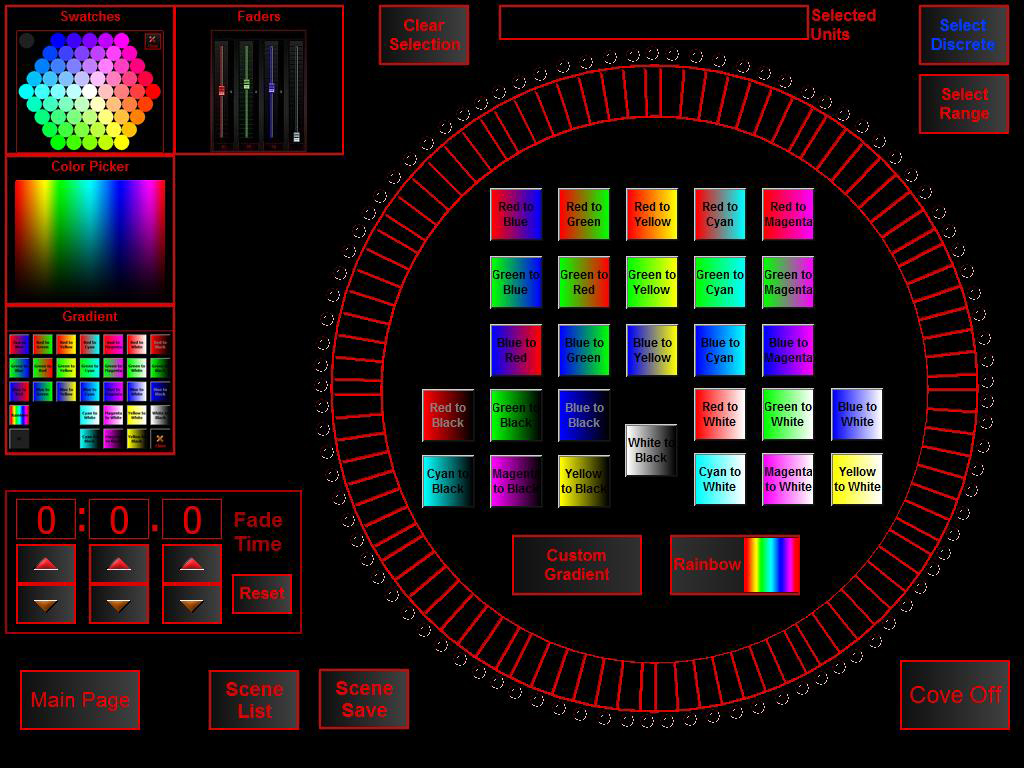 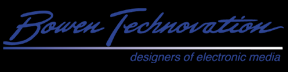 In Our Booth
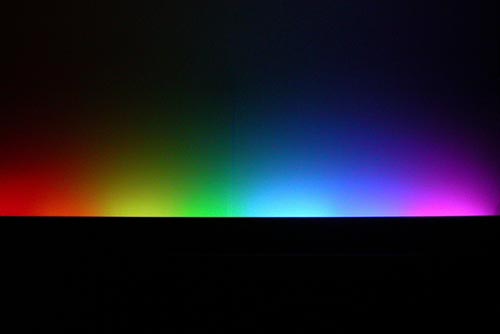 New G4 LED Light Control GUI
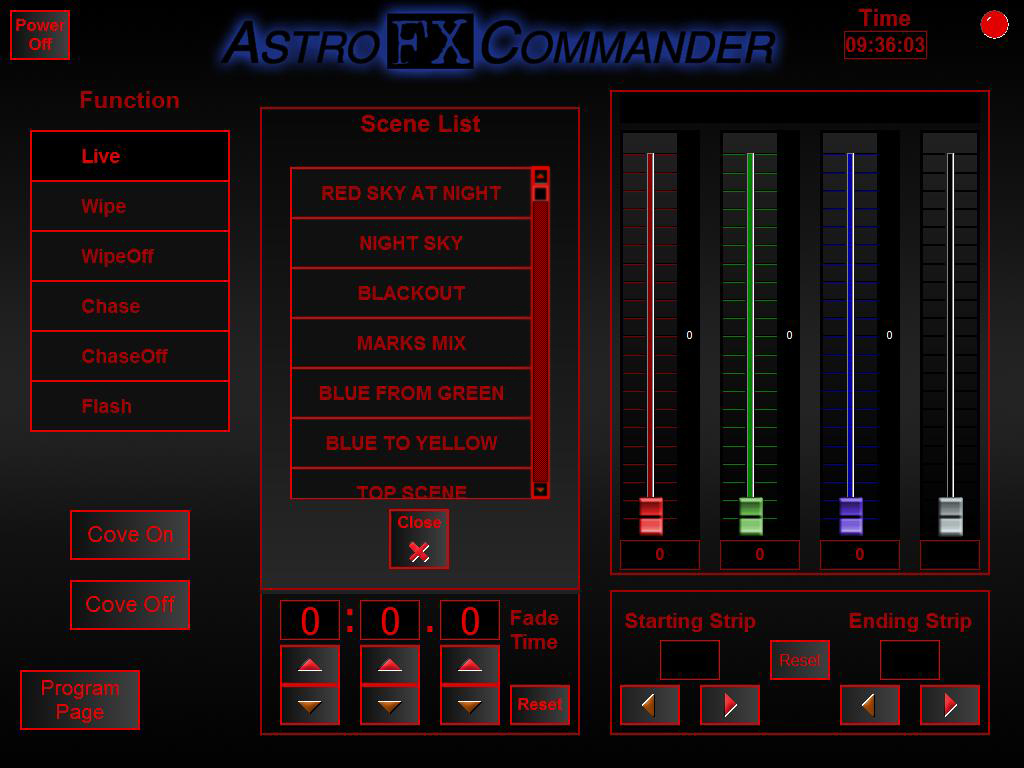 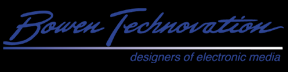 In Our Booth
AstroFXMedia Manager-Panoramics!!!!
Real time warping/geometry corrections…
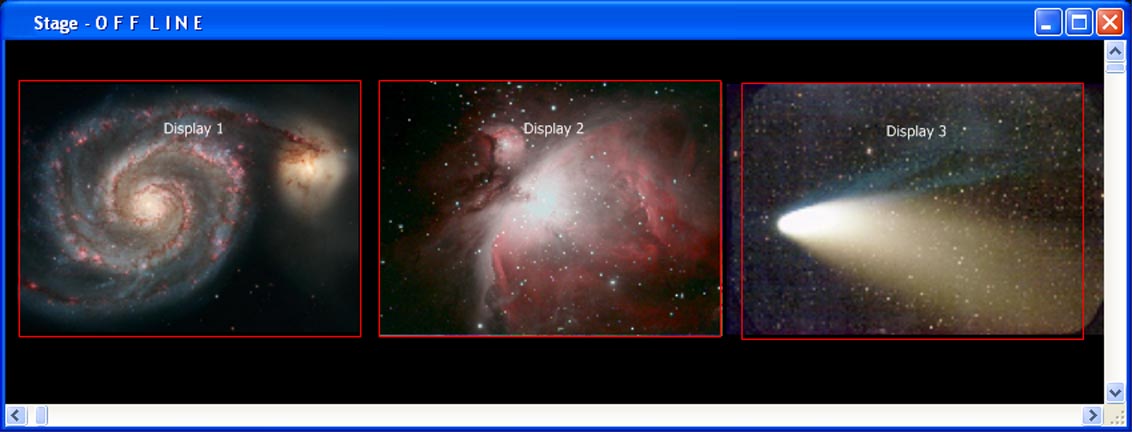 3-Screen 
1920 x 1200 
Per Screen
Edge Blended Pan
5184 x 1200
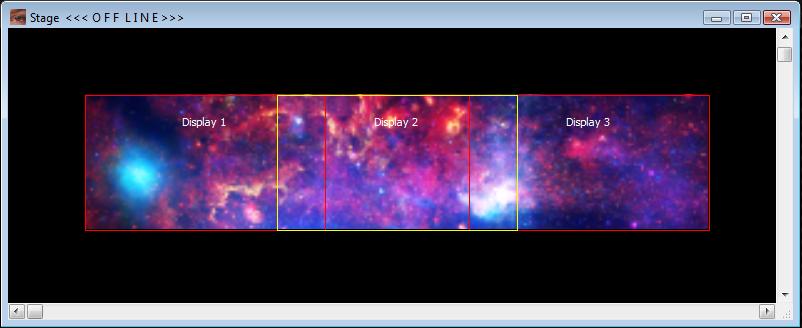 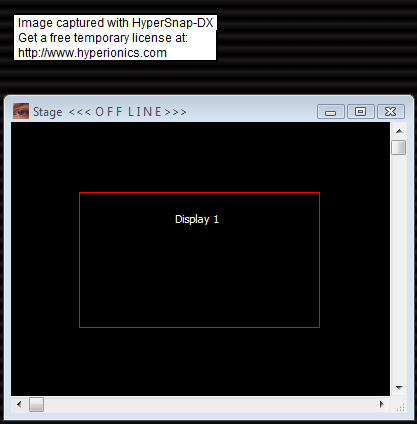 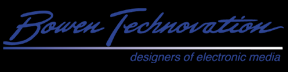 1920 x 1200 
Single Screen
In Our Booth
AstroFXMedia Manager-Drag & Drop- No Rendering
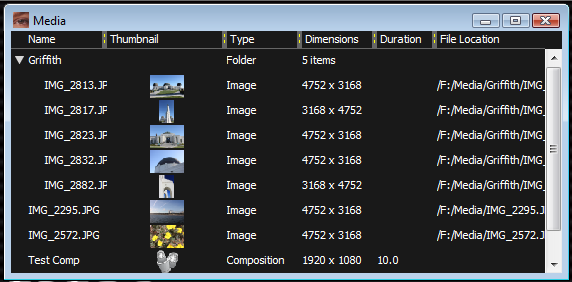 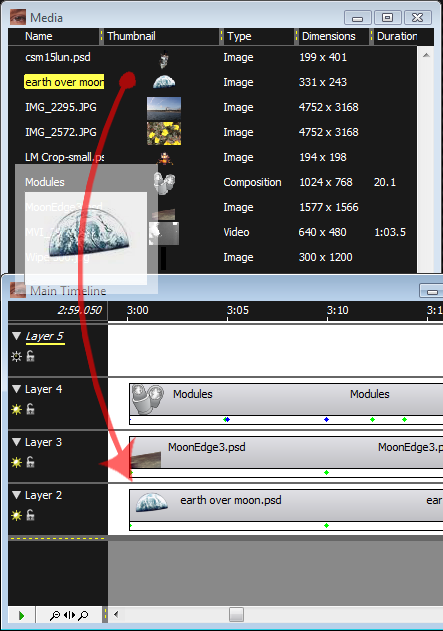 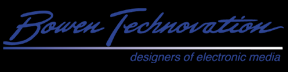 In Our Booth
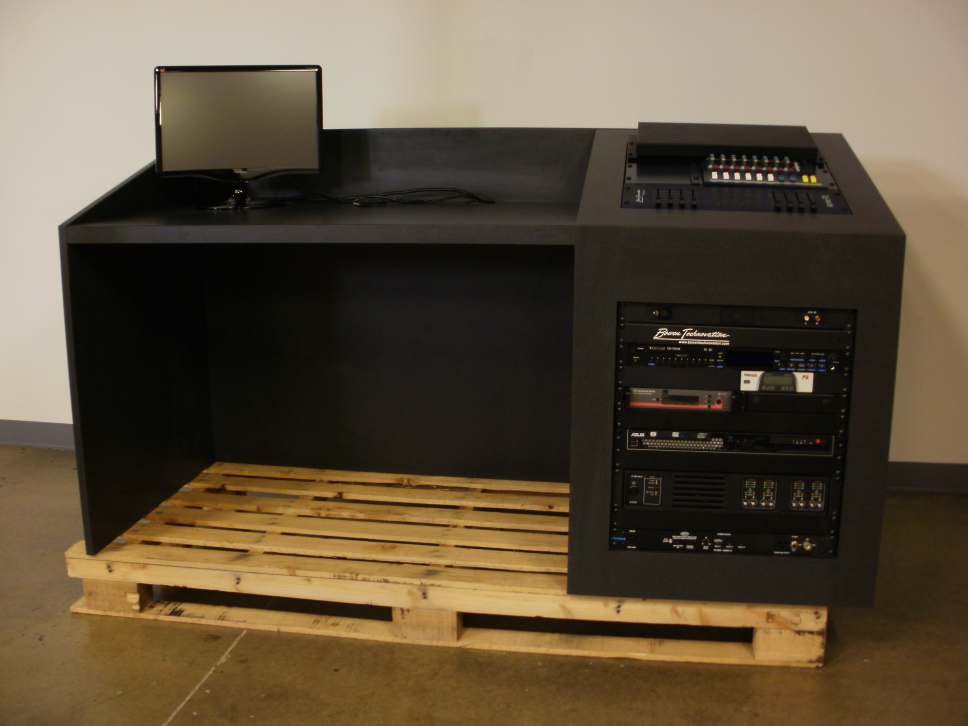 New Custom Consoles
Flat smooth surfaces for  manuals, scripts and writing.

 Slanted mixer rack that is at the             	correct angle for operation.

 3” grommets for wireways.

 Straight front rack for equipment.

 Modesty panel on all sides.

 Desktop has side and back shroud to 	hide wiring, block light , prevents 	pushing items off  sides/front.

 Locking rear access door.

 Attractive laminate finish that can be custom color matched upon request.

 Larger custom consoles still available.

Why did we design these??
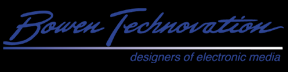 “Bowen Technovation Celebrates 25th Year…
Thanks!!!!!”
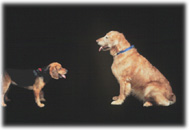 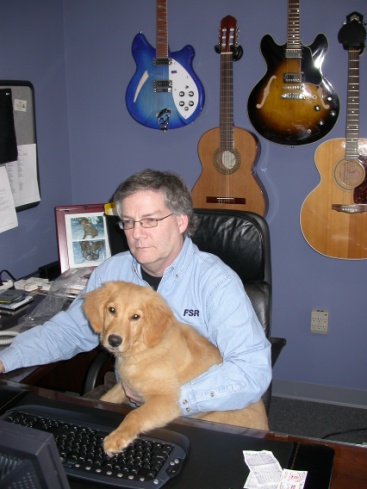 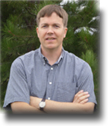 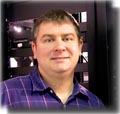 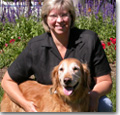 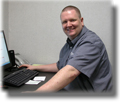 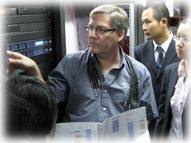 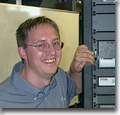 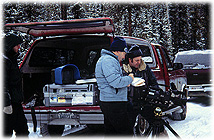 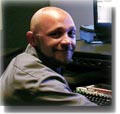 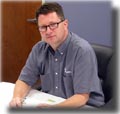 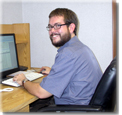 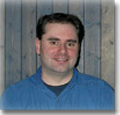 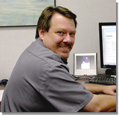 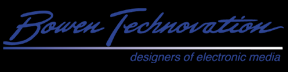